校园安全管理工作
博富特咨询
全面
实用
专业
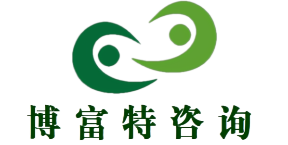 关于博富特
博富特培训已拥有专业且强大的培训师团队-旗下培训师都拥有丰富的国际大公司生产一线及管理岗位工作经验，接受过系统的培训师培训、训练及能力评估，能够开发并讲授从高层管理到基层安全技术、技能培训等一系列课程。
 我们致力于为客户提供高品质且实用性强的培训服务，为企业提供有效且针对性强的定制性培训服务，满足不同行业、不同人群的培训需求。
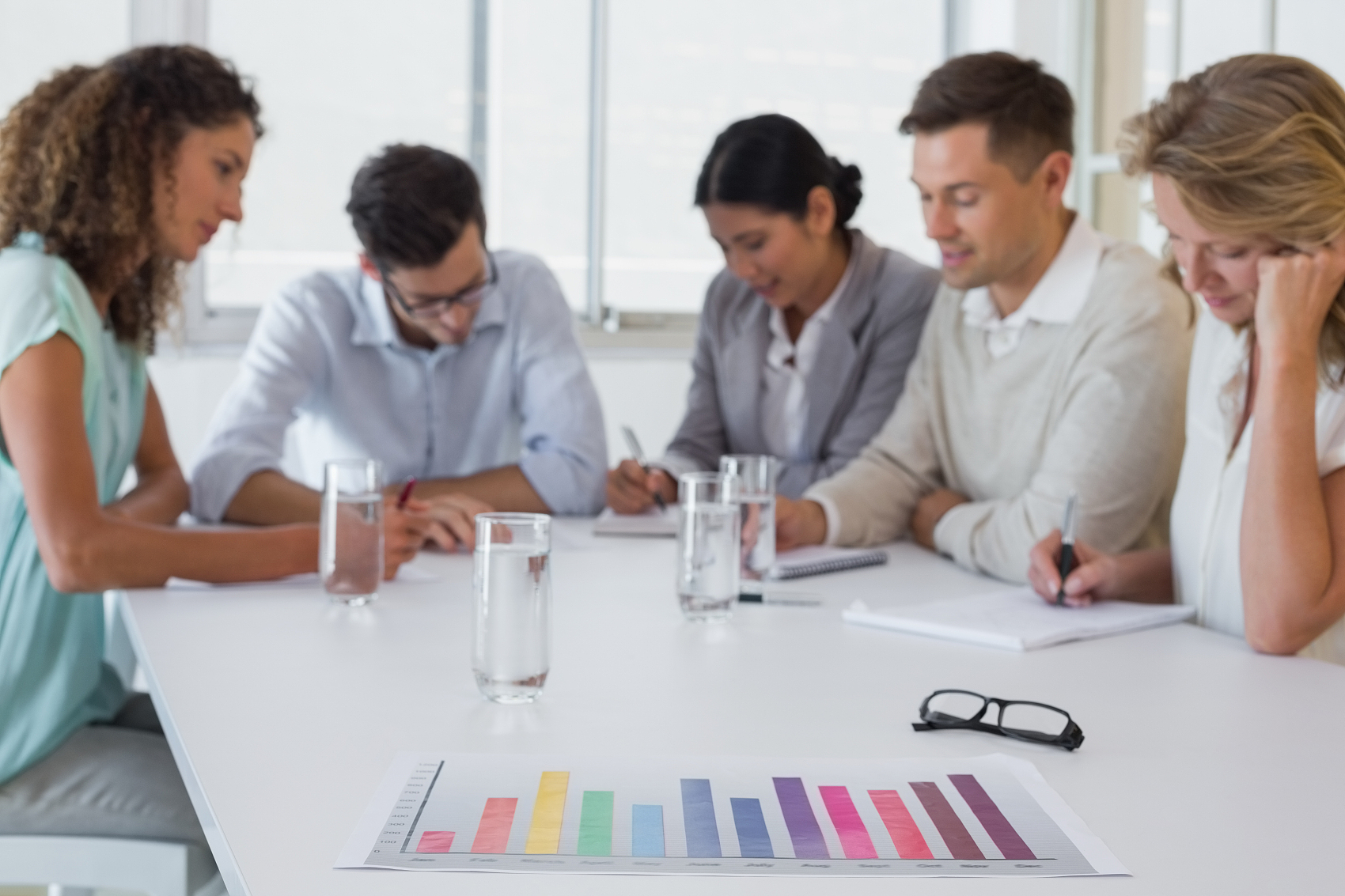 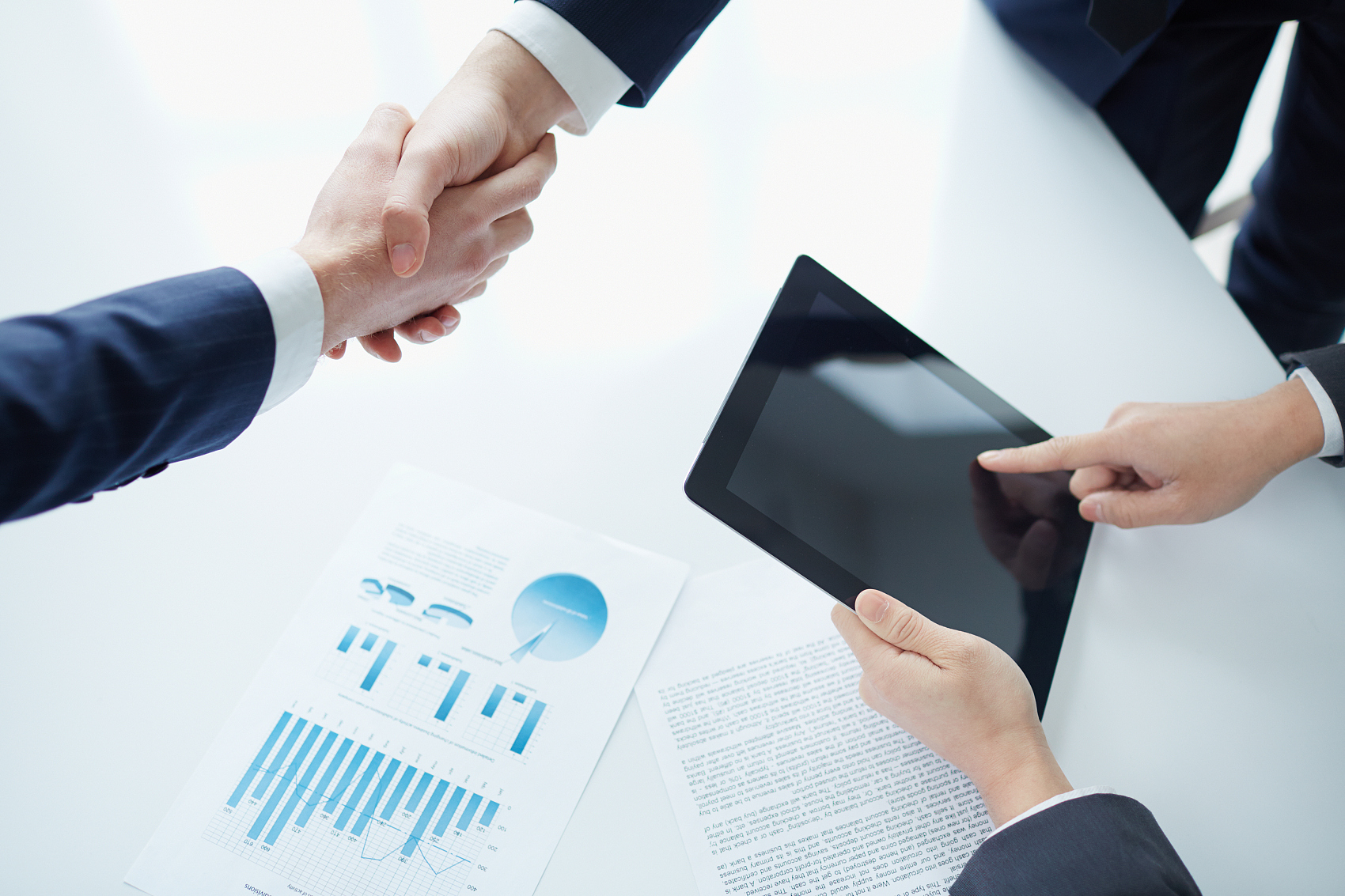 博富特认为：一个好的培训课程起始于一个好的设计,课程设计注重培训目的、培训对象、逻辑关系、各章节具体产出和培训方法应用等关键问题。
学校危险性分析
    学校属于人员密集场所单位之一，安全管理为消防重点单位。本校的教学楼、教学实验室、电教室、锅炉房、配电室的安全出口和疏散标志是否满足要求，以及选用的装饰材料是否阻燃是影响学校建筑防火的重要因素。学校教学各种设施应满足安全管理有关标准和规范要求，安全出口数量、门的宽度、开门方向应满足要求。学校设施装修应减少可燃材料，如一旦有点火源发生火灾时，这些材料容易着火并产生有毒烟气，导致人员在短时间内窒息死亡。教室窗口在必要时可以作为人员紧急逃生的出口。
校园安全管理工作主要内容讲座
一、学校安全管理工作内容4
二、学校安全工作履行职责5
三、校内安全管理制度6
四、安全教育14
五、校园安全应急管理17
一、学校安全管理工作内容
一、学校安全管理工作主要包括

1.构建学校安全工作保障体系，全面落实安全工作责任制和事故责任追究制，保障学校安全工作规范、有序进行；
2.健全学校安全预警机制，制定突发事件应急预案，完善事故预防措施，及时排除安全隐患，不断提高学校安全工作管理水平；
3.建立校园周边整治协调工作机制，维护校园及周边环境安全；
4.加强安全宣传教育培训，提高师生安全意识和防护能力；
5.事故发生后启动应急预案、对伤亡人员实施救治和责任追究等。
二、学校安全工作履行职责
二、学校安全工作履行下列职责
1.全面掌握学校安全工作状况，制定学校安全工作考核目标，加强对学校安全工作的检查指导，督促学校建立健全并落实安全管理制度；
2.建立安全工作责任制和事故责任追究制，及时消除安全隐患，指导学校妥善处理学生伤害事故；
3.及时了解学校安全教育情况，组织学校有针对性地开展学生安全教育，不断提高教育实效；
4.制定校园安全的应急预案，指导、监督下级教育行政部门和学校开展安全工作；
5.协调政府其他相关职能部门共同做好学校安全管理工作，协助当地人民政府组织对学校安全事故的救援和调查处理。
教育督导机构应当组织学校安全工作的专项督导。
三、校内安全管理制度
三、校内安全管理制度
　　1.学校应当遵守有关安全工作的法律、法规和规章，建立健全校内各项安全管理制度和安全应急机制，及时消除隐患，预防发生事故。
　　2.学校应当建立校内安全工作领导机构，实行校长负责制；应当设立保卫机构，配备专职或者兼职安全保卫人员，明确其安全保卫职责。
　  3.学校应当健全门卫制度，建立校外人员入校的登记或者验证制度，禁止无关人员和校外机动车入内，禁止将非教学用易燃易爆物品、有毒物品、动物和管制器具等危险物品带入校园。
　　学校门卫应当由专职保安或者其他能够切实履行职责的人员担任。
4.学校应当建立校内安全定期检查制度和危房报告制度，按照国家有关规定安排对学校建筑物、构筑物、设备、设施进行安全检查、检验；发现存在安全隐患的，应当停止使用，及时维修或者更换；维修、更换前应当采取必要的防护措施或者设置警示标志。学校无力解决或者无法排除的重大安全隐患，应当及时书面报告主管部门和其他相关部门。

    学校应当在校内高地、水池、楼梯等易发生危险的地方设置警示标志或者采取防护设施。
5.学校应当落实消防安全制度和消防工作责任制，对于政府保障配备的消防设施和器材加强日常维护，保证其能够有效使用，并设置消防安全标志，保证疏散通道、安全出口和消防车通道畅通。
6.学校应当建立用水、用电、用气等相关设施设备的安全管理制度，定期进行检查或者按照规定接受有关主管部门的定期检查，发现老化或者损毁的，及时进行维修或者更换。
7.学校应当严格执行《学校食堂与学生集体用餐卫生管理规定》、《餐饮业和学生集体用餐配送单位卫生规范》，严格遵守卫生操作规范。建立食堂物资定点采购和索证、登记制度与饭菜留验和记录制度，检查饮用水的卫生安全状况，保障师生饮食卫生安全。
8.学校应当建立实验室安全管理制度，并将安全管理制度和操作规程置于实验室显著位置。
学校应当严格建立危险化学品、放射物质的购买、保管、使用、登记、注销等制度，保证将危险化学品、放射物质存放在安全地点。
9.学校应当按照国家有关规定配备具有从业资格的专职医务(保健)人员或者兼职卫生保健教师，购置必需的急救器材和药品，保障对学生常见病的治疗，并负责学校传染病疫情及其他突发公共卫生事件的报告。有条件的学校，应当设立卫生（保健）室。
新生入学应当提交体检证明。托幼机构与小学在入托、入学时应当查验预防接种证。学校应当建立学生健康档案，组织学生定期体检。
10.学校应当建立学生安全信息通报制度，将学校规定的学生到校和放学时间、学生非正常缺席或者擅自离校情况、以及学生身体和心理的异常状况等关系学生安全的信息，及时告知其监护人。
    对有特异体质、特定疾病或者其他生理、心理状况异常以及有吸毒行为的学生，学校应当做好安全信息记录，妥善保管学生的健康与安全信息资料，依法保护学生的个人隐私。
11.有寄宿生的学校应当建立住宿学生安全管理制度，配备专人负责住宿学生的生活管理和安全保卫工作。

　　学校应当对学生宿舍实行夜间巡查、值班制度，并针对女生宿舍安全工作的特点，加强对女生宿舍的安全管理。

　　学校应当采取有效措施，保证学生宿舍的消防安全。
12.学校购买或者租用机动车专门用于接送学生的，应当建立车辆管理制度，并及时到公安机关交通管理部门备案。接送学生的车辆必须检验合格，并定期维护和检测。
    接送学生专用校车应当粘贴统一标识。标识样式由省级公安机关交通管理部门和教育行政部门制定。
    学校不得租用拼装车、报废车和个人机动车接送学生。
    接送学生的机动车驾驶员应当身体健康，具备相应准驾车型3年以上安全驾驶经历，最近3年内任一记分周期没有记满12分记录，无致人伤亡的交通责任事故。
13.学校应当建立安全工作档案，记录日常安全工作、安全责任落实、安全检查、安全隐患消除等情况。
    安全档案作为实施安全工作目标考核、责任追究和事故处理的重要依据。
四、安全教育
四、安全教育
1.学校应当按照国家课程标准和地方课程设置要求，将安全教育纳入教学内容，对学生开展安全教育，培养学生的安全意识，提高学生的自我防护能力。
2.学校应当在开学初、放假前，有针对性地对学生集中开展安全教育。新生入校后，学校应当帮助学生及时了解相关的学校安全制度和安全规定。
3.学校应当针对不同课程实验课的特点与要求，对学生进行实验用品的防毒、防爆、防辐射、防污染等的安全防护教育。
        学校应当对学生进行用水、用电的安全教育，对寄宿学生进行防火、防盗和人身防护等方面的安全教育。
4.学校应当对学生开展安全防范教育，使学生掌握基本的自我保护技能，应对不法侵害。
    学校应当对学生开展交通安全教育，使学生掌握基本的交通规则和行为规范。
    学校应当对学生开展消防安全教育，有条件的可以组织学生到当地消防站参观和体验，使学生掌握基本的消防安全知识，提高防火意识和逃生自救的能力。
    学校应当根据当地实际情况，有针对性地对学生开展到江河湖海、水库等地方戏水、游泳的安全卫生教育。
5.学校可根据当地实际情况，组织师生开展多种形式的事故预防演练。
  ※学校应当每学期至少开展一次针对洪水、地震、火灾等灾害事故的紧急疏散演练，使师生掌握避险、逃生、自救的方法。
6.教育行政部门应当组织负责安全管理的主管人员、学校校长、幼儿园园长和学校负责安全保卫工作的人员，定期接受有关安全管理培训。
  ※学校应当制定教职工安全教育培训计划，通过多种途径和方法，使教职工熟悉安全规章制度、掌握安全救护常识，学会指导学生预防事故、自救、逃生、紧急避险的方法和手段。
五、校园安全应急管理讲座
校园安全应对管理内容  一.火灾事故处理应对办法    二.房屋、围墙、厕所倒塌等建筑物安全事故处理应对办法    三.校园水面冰面溺水事故处理应对办法    四.楼梯间拥挤踩踏事故处理应对办法    五.校园爆炸事故处理应对办法    六.校园恶性交通事故处理应对办法    七.大型群体活动的公共安全事故处理应对办法    八.外出组织学习.参观.考察等活动安全事故处理应对办法    九.突发后勤安全保障事件的处理应对办法
学校属于人员密集场所单位之一，安全管理为消防重点单位。       学校要加强师生的安全教育和应急知识教育。认真开展以提高广大师生自护、自救、防灾、逃生能力为主要内容的教育活动，增强教师和学生的防范意识和能力，掌握基本的自护、自救、逃生和报警求助的方法。
本校的教学楼、教学实验室、电教室、锅炉房、配电室的安全出口和疏散标志是否满足要求，以及选用的装饰材料是否阻燃是影响学校建筑防火的重要因素。       学校教学各种设施应满足安全管理有关标准和规范要求，安全出口数量、门的宽度、开门方向应满足要求。       学校设施装修应减少可燃材料，如一旦有点火源发生火灾时，这些材料容易着火并产生有毒烟气，导致人员在短时间内窒息死亡。教室窗口在必要时可以作为人员紧急逃生的出口。
由于各类教室电器线路多，用电量大，教学时间长，因此存在通电线路超负荷的危险。
        学校用电应满足安全要求，用电布线应按规定禁止存在电路超负荷运行，以及乱拉乱接电线，人为损坏电线等情况。
此外，引起学校电气火灾的原因还有：

1、由于用电断路造成相间电压不平衡，烧毁电脑、空调等用电设备二引发火灾；
2、电脑、空调电暖气自身故障引燃可燃物发生火灾；
3、学校教职工如果过量使用乙醇、丙醇等发挥性易燃液体作为清洁剂来擦拭微机的电路板和电器件及地板，极有可能接触电气火花，而导致火灾。
4、电脑长期工作，容易造成电器元件大量防热甚至老化，增大了火灾的可能性。
学校人员流动性大，不确定因素多。因此，人为原因也极易造成火灾。
       学校应禁止吸烟，如有师生不遵守吸烟或吸烟或不及时熄灭烟火，直接导致人为起火的可能性。学校内应严禁用液化的石油气烧水做饭，稍有疏漏，可能成为火灾的引火源。
       此外，学校应加强安全管理，防止人为纵火引发火灾。
一、火灾事故处理应对办法
1、学校突发火灾事故，要立即启动应急预案，全力组织人员疏散和自救工作，同时，要在第一时间向当地公安消防119指挥中心报警。
       学校有关领导和有关部门负责人要在第一时间赶到现场，组织教职员工开展救人和灭火工作，并在消防队伍到现场后，主动提供有关信息，配合消防队伍组织救人和灭火抢险工作。
2、采取诸如切断煤气等紧急安全措施，避免继发性危害。
3、抢救伤病员，配合医疗机构妥善安置伤病员。
4、解决好学生等受灾人员的安居问题。
5、及时采取人员疏散、封锁现场、转移重要财务等必要措施，确保人员、财产的安全。
二、房屋、围墙、厕所倒塌等建筑物安全                                            事故处理应对办法
1、学校发生房屋、围墙、厕所倒塌等建筑物安全事故，学校有关领导和有关部门负责人要在第一时间赶到现场，根据灾情启动应急预案，迅速开展现场处置和救援工作，立即向上级主管部门和区政府报告；
2、迅速采取诸如切断煤气等有效措施，并密切关注连带建筑的安全状况，消除继发性危险；
3、在有关方面的帮助下及时组织解救受困人员，抢救伤病人员。
三、校园水面冰面溺水事故处理应对办法
1、有湖面水面（含游泳池）的学校，要事先落实救援部门，配备专用救援设备；
2、学校发生校园水面冰面溺水事故，救援部门要立即组织人员进行现场救援，并立即向医疗急救部门报告求救；
3、学校有关领导和有关部门负责同志，要在第一时间赶到现场，根据灾情启动应急预案，组织人员对溺水者进行人工呼吸和进行落水人员防冻伤等应急抢救处置；
4、对于冰面溺水事故，要科学处理，有组织地救助，避免因冰面大面积塌陷造成继发性伤亡。
四、楼梯间拥挤踩踏事故处理应对办法
1、各级各类学校特别是中小学校要加强对学生的教育和管理，及时排查拥挤踩踏事故隐患，积极预防拥挤踩踏事故发生；
2、学校楼梯间发生拥挤踩踏事故，事发学校要迅速开展疏导和救护工作，并立即向医疗急救部门报告求援，向上级主管部门报告；
3、学校有关领导和有关部门负责同志，要在第一时间赶到现场指挥，根据灾情启动应急预案，控制局势，制止拥挤，做好人员疏导疏散工作，组织人员对受伤者进行人工呼吸、止血等应急抢救处置，尽快将伤病人员送往医院抢救，妥善安置伤病员，必要时请求当地政府支援帮助；
4、迅速通知受伤人员亲属，及时向师生和亲属通报有关情况，确保师生和亲属情绪稳定。
五、校园爆炸事故处理应对办法
1、学校发生爆炸事故后，学校领导和有关部门负责同志要在第一时间赶到现场，组织抢救，在向上级主管部门报告同时，立即向公安消防部门报告；
2、学校要在爆炸现场及时设置隔离带，封锁和保护现场，疏散人员，控制好现场的治安事态，迅速采取有效措施检查并消除继发性危险，防止次生事故发生，切实保护好师生的人身财产安全；
3、如果发现肇事者或直接责任者，应立即采取有效控制措施，并迅速报告公安机关；
4、认真配合公安消防部门做好搜寻物证、排除险情，防止继发性爆炸等工作。
六、校园恶性交通事故处理应对办法
1、学校校园发生恶性交通事故，遇有学生、教工死亡、受伤等情况，学校领导和有关部门负责同志要在第一时间赶到现场组织抢救，立即向医疗急救部门求救，向公安交管部门报告，并向上级主管部门报告；
2、保护好事故现场，有效控制肇事人，寻找证人；
3、学校有关部门协助公安交管部门及时查明事故情况；涉及外籍师生的，要尽快按规定报告外事部门。
七、大型群体活动的公共安全事故处理应对办法
1、学校举办的各类大型文体活动，必须按有关规定做好专项安全保卫方案，落实安全保卫措施；
2、发生重大安全事故，应立即启动相关应急预案，遇有学生、教工死亡、受伤等情况，立即求助医院进行伤病员抢救工作；
3、活动组织者和安全工作负责人要稳定现场秩序，根据室内、室外不同情况组织师生有序疏散逃生，担负起保护学生生命安全的责任，尽力避免继发性灾害；
4、学校有关领导和有关部门负责同志，要在第一时间赶到现场指挥，组织疏导、抢救伤病员，要在第一时间向当地公安机关和政府其他有关部门报告，积极争取当地党委、政府和有关部门的支援帮助，并向上级主管部门报告。
八、外出组织学习、参观、考察等活动安全                                                 事故处理应对办法
1、建立健全安全工作领导组织体系和应急预案，配备必要的应急工具和设施；与实习接收单位明确安全责任，落实相关措施；
2、完善通讯体系，做好定期通讯联络工作，定期清点人员，及时沟通信息；
3、事件发生时，及时向有关领导和部门报告，同时积极开展必要的救助和自救工作；
4、学校领导要高度重视，首先判断事件的性质，权衡事件的轻重，统一认识，统一指挥，协调好学校和事故一线两部分工作，积极开展救助；
5、积极争取事故发生地当地党委、政府和有关部门的支援帮助。
九、突发后勤安全保障事件的处理应对办法
1、学校后勤各部门要做好食堂、学生宿舍、教学楼等重点场所突发事件防范工作，配合地方相关部门做好供水、供电、供暖和通讯保障。对重点场所和关键部位要加强检查，严格落实各项安全管理制度和操作规程，确保各种服务设施的安全运行，保障师生员工的身体健康和生命安全；
2、发生断电、燃气泄漏等重大事故的紧急情况时，学校有关领导和有关方面负责同志要立即赶到现场，组织员工迅速采取应急措施，并进行抢修和抢救，控制事态，同时请求当地有关专业部门支持，力争在最短的时间内恢复正常；
3、食堂、餐厅等饮食供应部门以及蓄水池、供应水塔等二次供水部位必须有完备的安全保护设施，一旦发生污染事件要立即停止使用，做好现场保护，并联系地方政府卫生防疫部门进行检疫、化验和排污处理。
叶志平 —— “史上最牛校长”
       2008. 5.12四川汶川大地震发生时，安县桑枣中学全校2200多名师生在1分36秒全部撤离到了操场，无一人伤亡。
      这一切应归功于被称为“史上最牛校长”的叶志平”。十余年来，他不顾别人的嘲笑，每学期都组织师生进行一次紧急疏散演练；他四处筹措资金，加固校园内的危房。
     2010年4月14日青海玉树大地震中，玉树第一民族中学900多名学生无一人死亡。发生第一次4.2级后，校长和老师立即按预案要求将住宿学生和走读全部集中到操场上，躲过了第二次大地震，创造了又一个奇迹。
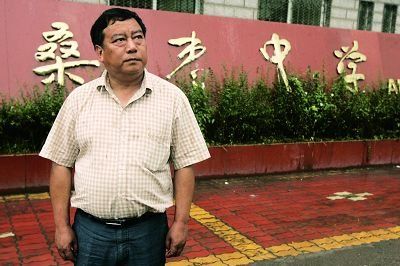 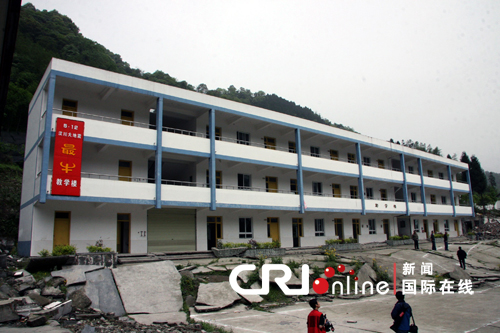 四川安县桑枣中学“最牛”校长
地震断裂带使教学楼被
抬高近3米屹立不倒
全校2200多名师生
1分36秒全部集合到操场
叶志平校长未雨绸缪
加固了教学楼
4年坚持紧急疏散演习
得益于：强烈安全意识
        逃生训练到位
叶志平座右铭
成就源于付出  责任高于一切
[Speaker Notes: 全国各企业负责同志：
 党的十八届四中全会作出全面推进依法治国的总体部署，这是以习近平同志为总书记的中央领导集体治国理政的重大战略抉择，标志着法治中国建设步入新征程。全国人大常委会2014年8月31日审议通过的新《安全生产法》，将于12月1日起施行。这是依法治国方略在安全生产领域的具体体现，必将全面规范安全生产法治秩序，加快实施安全发展战略，促进安全生产形势根本好转。对这部法律重器，必须满怀敬畏之心，严肃认真遵守执行。
 安全生产是企业生存与发展的基础。无数事例表明，企业不消灭事故，事故终归要毁灭企业，而且企业负责人也会付出沉重代价。新《安全生产法》明确规定，“强化落实生产经营单位的主体责任，建立生产经营单位负责、职工参与、政府监管、行业自律、社会监督的机制。”要求企业负责人对本单位安全生产工作全面负责，必须健全制度、落实责任、保障投入、严格管理、加强培训，推进标准化建设，提高安全管理水平。依法生产经营是企业安身立命之本，也是必须履行的社会责任。有法必依，执法必严，违法必究。生命红线不可逾越，法律底线不可触碰。希望你们自觉遵法守规，履职尽责，注重预防，遏制事故，促使企业安全发展。]
学校在消防安全方面有哪些要注意？

1.严格落实校园消防安全责任制，按照消防安全要求，配备消防设施、器材，设置应急照明灯和疏散指示标志，畅通消防通道和安全出口。

2.加强消防安全教育，定期组织师生开展消防安全应急演练，加强相关人员的培训，做到能掌握常用消防器材的使用方法，能有序疏散，迅速报警。

3.加强火灾隐患及消防设施的检查，特别要加大对宿舍、食堂、图书室、文印室、仓库及贵重易燃物品存放处等人员密集场所、重点部位的排查力度，建立检查制度和检查台账，及时发现和消除火灾隐患。
4.规范校园用电管理，严防发生触电、烧损电器或引发火灾等事故。

5.加强校园内宿舍的管理，做好线路检修以及消防设施、疏散通道等防火措施的落实，严禁私自接拉电线、使用大功率电器或使用明火等行为，防止因线路失修、设施不足、通道拥挤以及违规行为造成火灾事故。
此外，引起学校电气火灾的原因还有：

    1、由于用电断路造成相间电压不平衡，烧毁电脑、空调等用电设备二引发火灾；
    2、电脑、空调电暖气自身故障引燃可燃物发生火灾；
    3、学校教职工如果过量使用乙醇、丙醇等发挥性易燃液体作为清洁剂来擦拭微机的电路板和电器件及地板，极有可能接触电气火花，而导致火灾。
    4、电脑长期工作，容易造成电器元件大量防热甚至老化，增大了火灾的可能性。
学校由于各类教室电器线路多，用电量大，教学时间长，因此存在通电线路超负荷的危险。
      学校用电应满足安全要求，用电布线应按规定禁止存在电路超负荷运行，以及乱拉乱接电线，人为损坏电线等情况。
学校人员流动性大，不确定因素多。因此，人为原因也极易造成火灾。学校应禁止吸烟，如有师生不遵守吸烟或吸烟或不及时熄灭烟火，直接导致人为起火的可能性。学校内应严禁用液化的石油气烧水做饭，稍有疏漏，可能成为火灾的引火源。此外，学校应加强安全管理，防止人为纵火引发火灾。
“朋友，请你记住，你可以没有其他文化，但你不能没有安全文化，因为它是人类生存本能需要的文化”等，就是颇具人文化的口号或话语。
聪
聪明、智慧。处事时的智慧和才能。
孔子把“智”与、 “仁” 、 “勇”两个道德规范并举，定位为君子之道，即所谓“知（智）者不惑，仁者不忧，勇者不惧。”
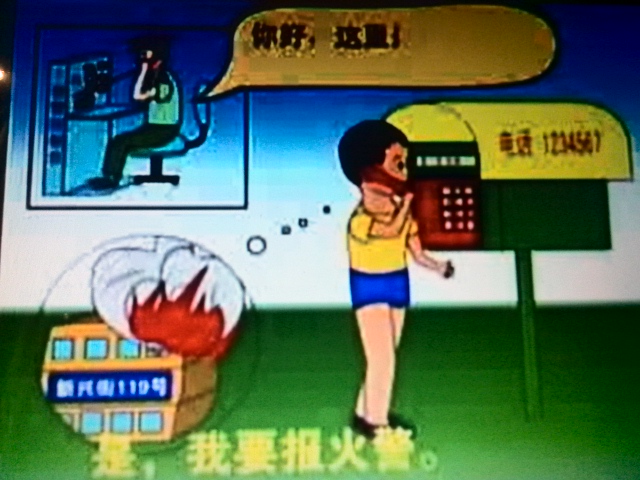 感谢聆听
资源整合，产品服务
↓↓↓
公司官网 | http://www.bofety.com/
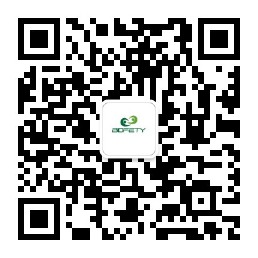 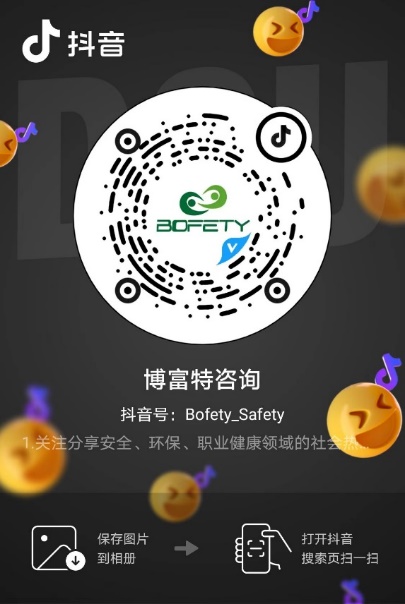 如需进一步沟通
↓↓↓
联系我们 | 15250014332 / 0512-68637852
扫码关注我们
获取第一手安全资讯
抖音
微信公众号